Муниципальное Бюджетное Дошкольное Образовательное Учиреждение  детский сад «Белочка» Комбинированного вида
Пальчиковая гимнастика- неотъемлемый элемент гармоничного развития дошкольника.












Выполнила воспитатель: Шаланина Л.Ю.
2019г
Высказывания известных людей.
1. «Ум ребёнка находится на кончиках его пальцев». В. А. Сухомлинский.
2. «Рука – это инструмент всех инструментов». Аристотель.
3. «Рука – это своего рода внешний мозг». Кант.
Цели:
Развитие мелкой моторики и координации движений рук;
Улучшение артикуляции звуков и становление ритмики речи;
Развитие психологических функций: мышления, речи, восприятия, памяти, воображения, усидчивости, внимательности обучающихся.
Задачи:
Развивать мелкие движения пальцев рук, а также синхронность действий пальцев обеих рук;
Сочетать мануальные и речевые действия;
Развивать психологические функции детей через повторение и заучивание стишков, использующихся в подобного рода играх.
Цели и задачи упражнений пальчиковой гимнастики могут корректироваться в зависимости от физического и психического развития детей.
Пальчиковые игры – это отображение реальности окружающего мира - предметов, животных, людей, их деятельности, явлений природы. В ходе игры дети, повторяя движения взрослых, активизируют моторику рук. Тем самым вырабатывается ловкость, умение управлять своими движениями, концентрировать внимание на одном виде деятельности.
Упражнения для пальчиковой гимнастики подбираются с учетом возраста ребенка.✔ Дети в возрасте до 2-х лет:
знакомятся с ладонью, выполняют простые движения: похлопывание, постукивание по коленям, прятанье рук за спину.Например, упражнение" Зайчик"
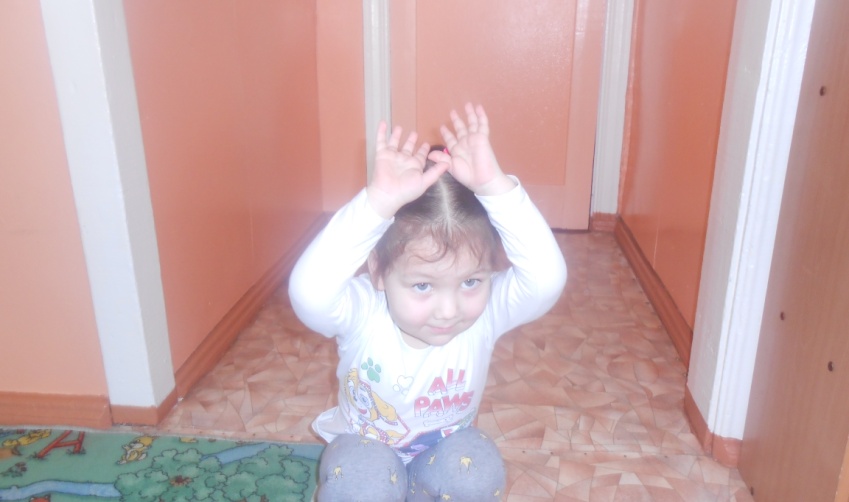 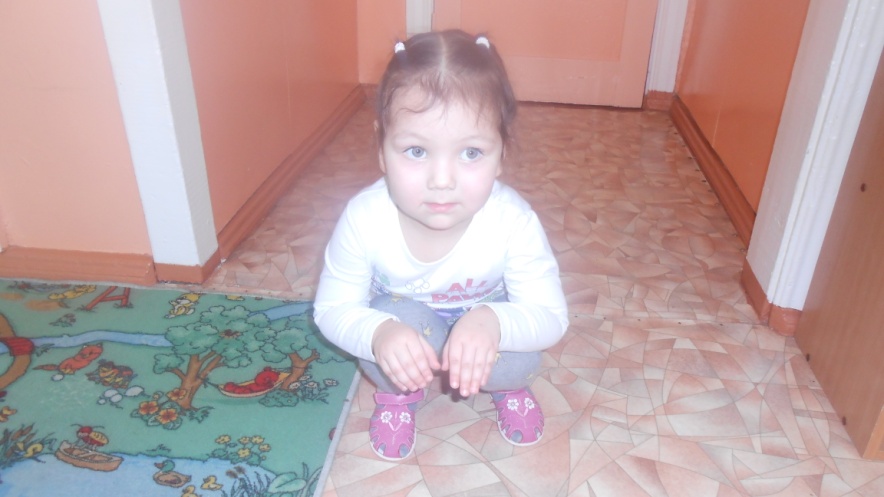 С помощью взрослого показывают фигурку одной рукой (лучики, коготки, колечко);
Упражнение начинается с объяснения его выполнения, показывается поза пальцев и кисти;
Постепенно от показа переходят к словесным указаниям;
Работу по развитию движений пальцев и кисти рук следует проводить систематически по 2-5 минут ежедневно;
Эти правила соблюдаются при проведении пальчиковой гимнастики с детьми любого возраста.
✔ Дети в возрасте 2 - 3 лет выполняют:
Энергичные движения кистями рук (месим тесто, забиваем гвоздик), например, упражнение «Капуста»
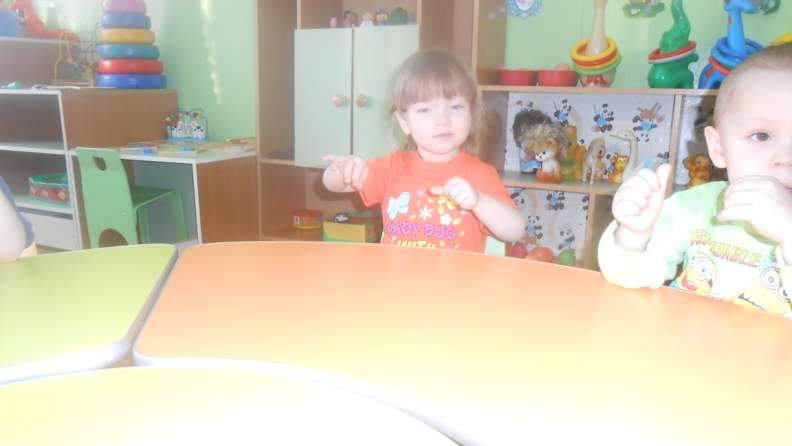 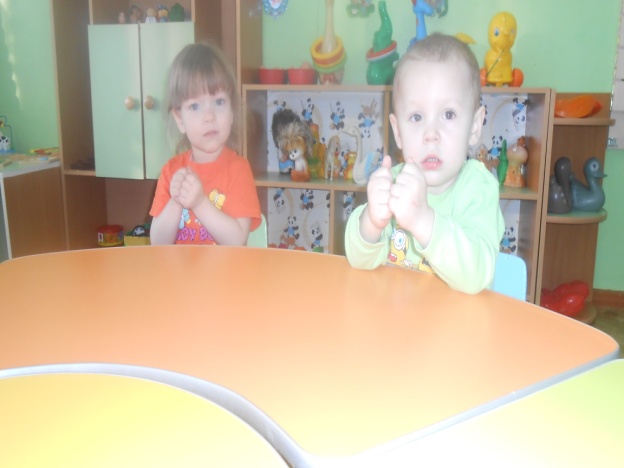 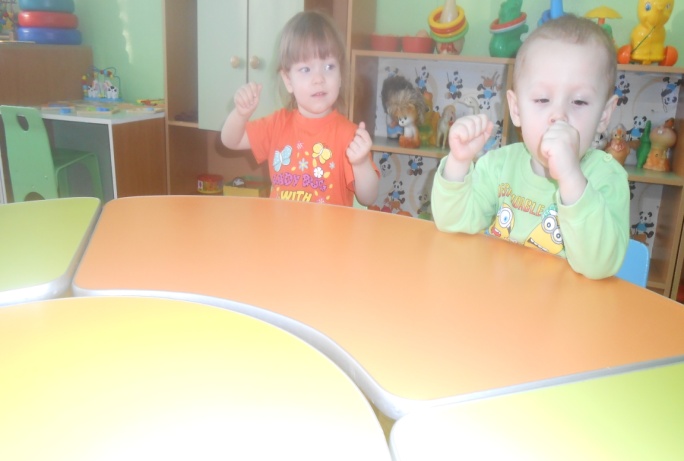 Простые фигуры из пальчиков одной руки;
Составление простых фигур из пальцев и ладоней (колечко, ковшик);
Игры с участием двух рук (домик, ворота, замок)
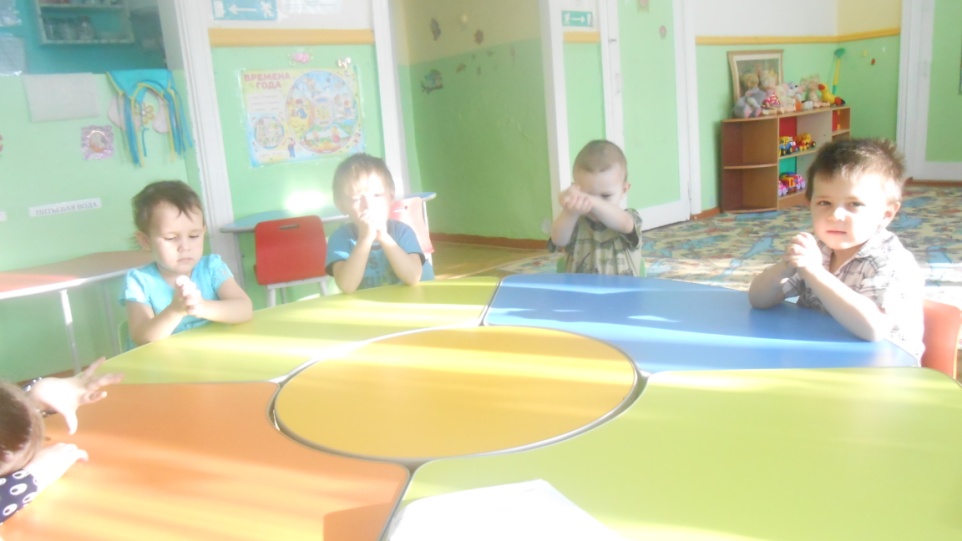 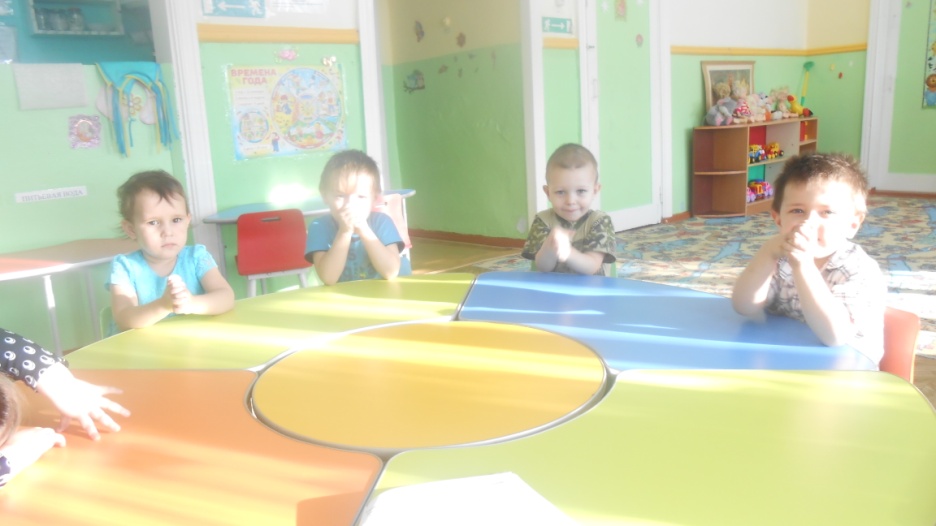 ✔ Дети 3 – 4 лет.
Игры с участием двух рук, но при этом у каждой руки свое движение, например, упражнение «Барашек»
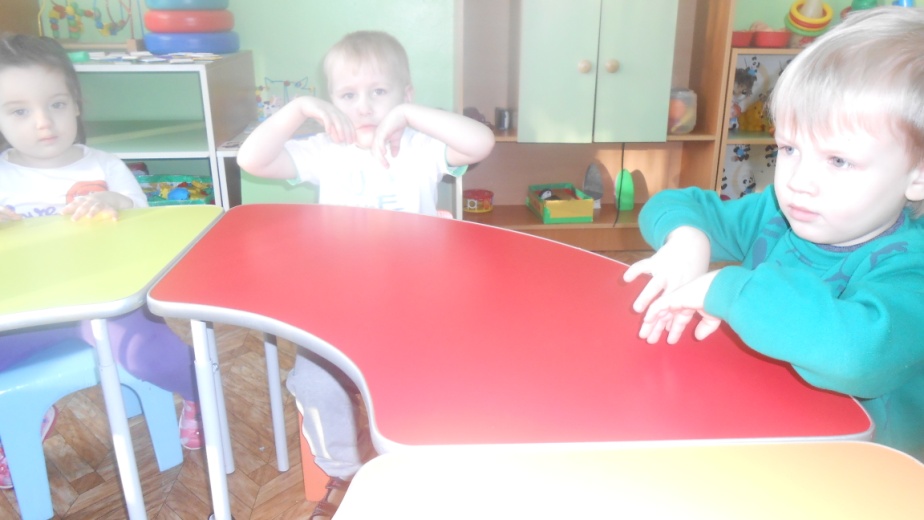 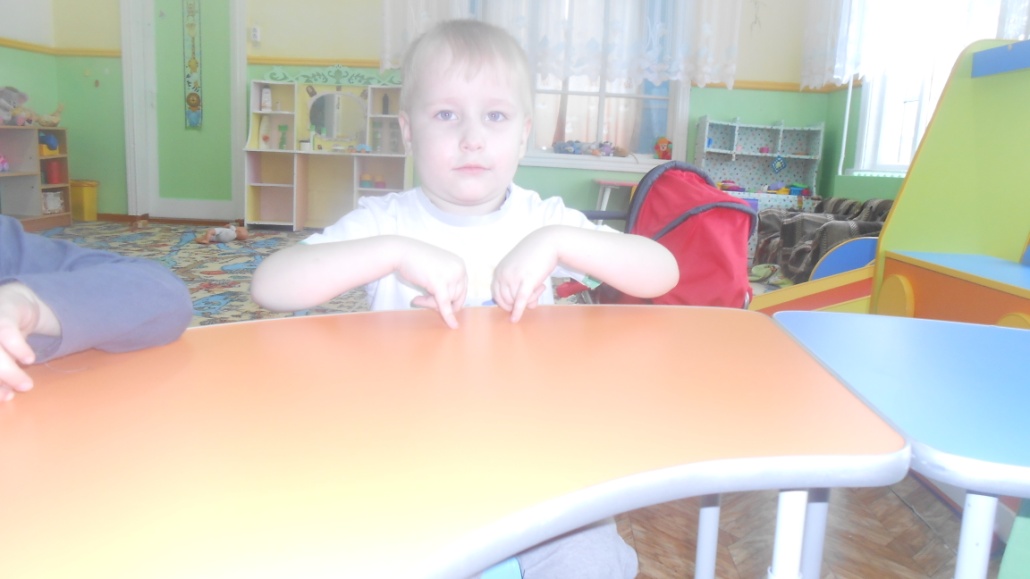 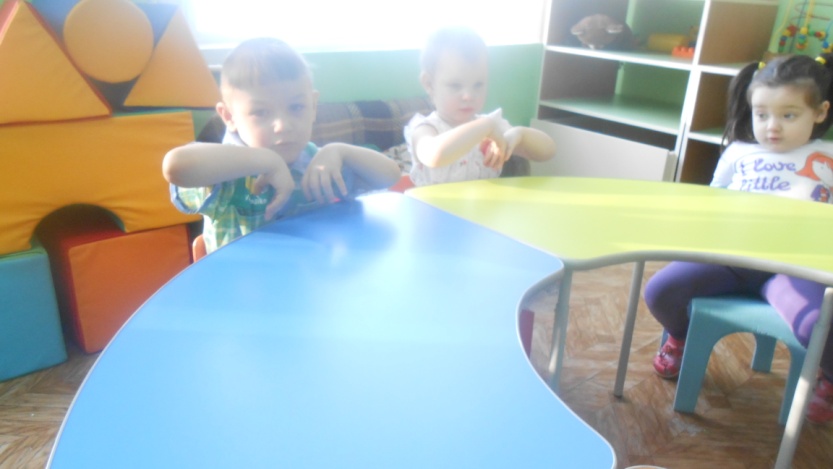 Сгибание и разгибания пальцев правой (левой) руки поочередно. "Пальчики"Этот пальчик самый толстый, самый сильный и большой!Этот пальчик для того чтоб показывать его!Этот пальчик самый длинный и стоит он в середине!Этот пальчик безымянный, он избалованный самый!А мизинчик хоть и мал, зато ловок и удал!
✔ Дети с 4 до 5 лет:
выполняют разные фигуры и движения правой и левой рукой;• сжимают и разжимают пальцы обеих рук вместе и поочередно;
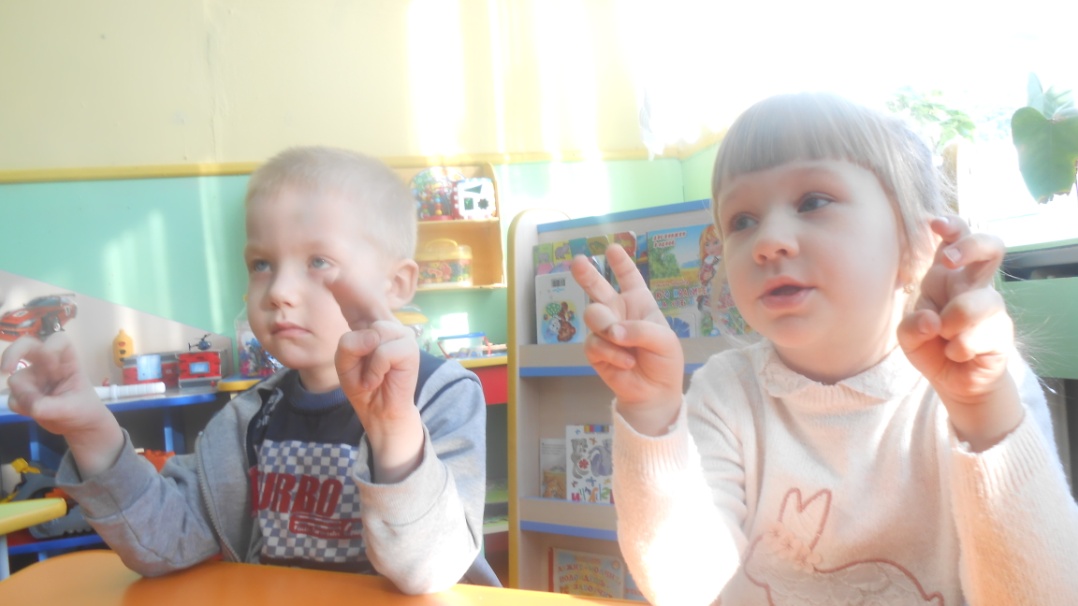 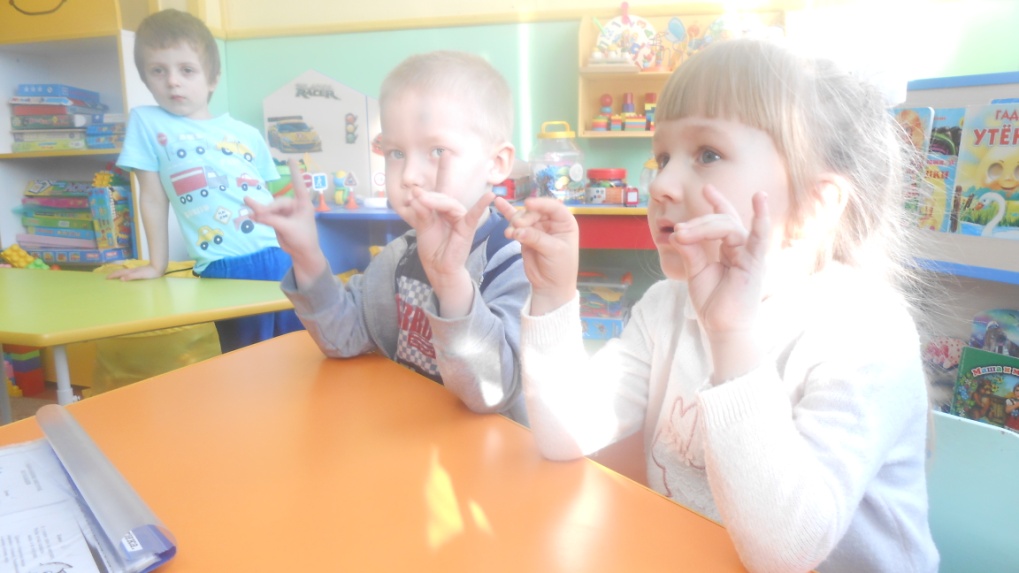 Составляют фигуру из обоих рук, совмещая пальцы;




Четырехлетние дошкольники могут играть в игры, используя несколько событий, сменяющих друг друга.
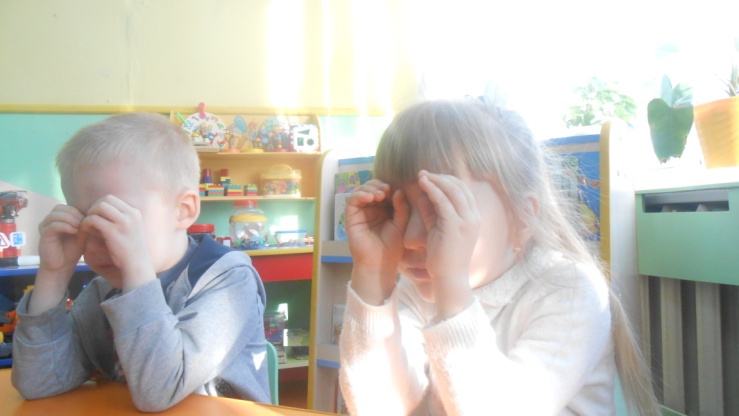 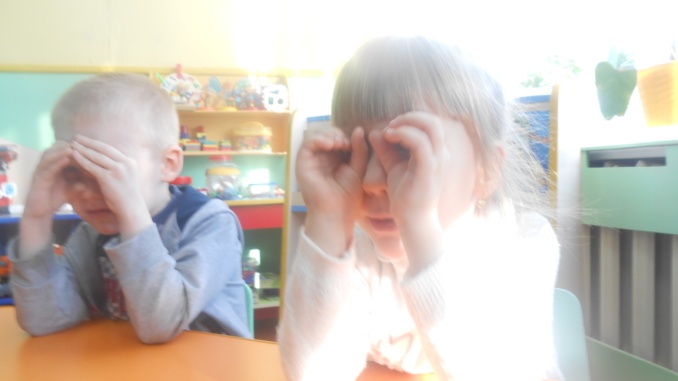 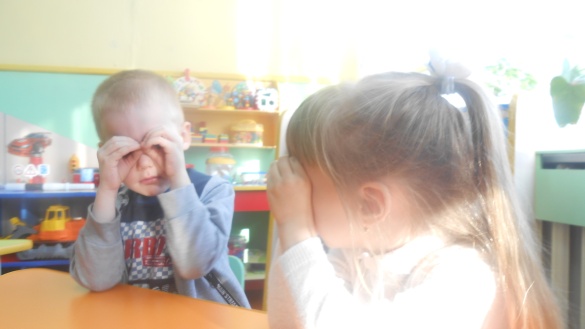 ✔ Дети 5 - 7 лет:
Рассказывают руками стихи, потешки с частой сменой фигур;• Составляют из пальцев фигурки животных с использованием дополнительных материалов (шарик, платочек, карандаш);• Совмещают пальцы одной руки поочередно (1-2, 1-3, 1-4, 1-5). Затем другой рукой и обеими руками параллельно.
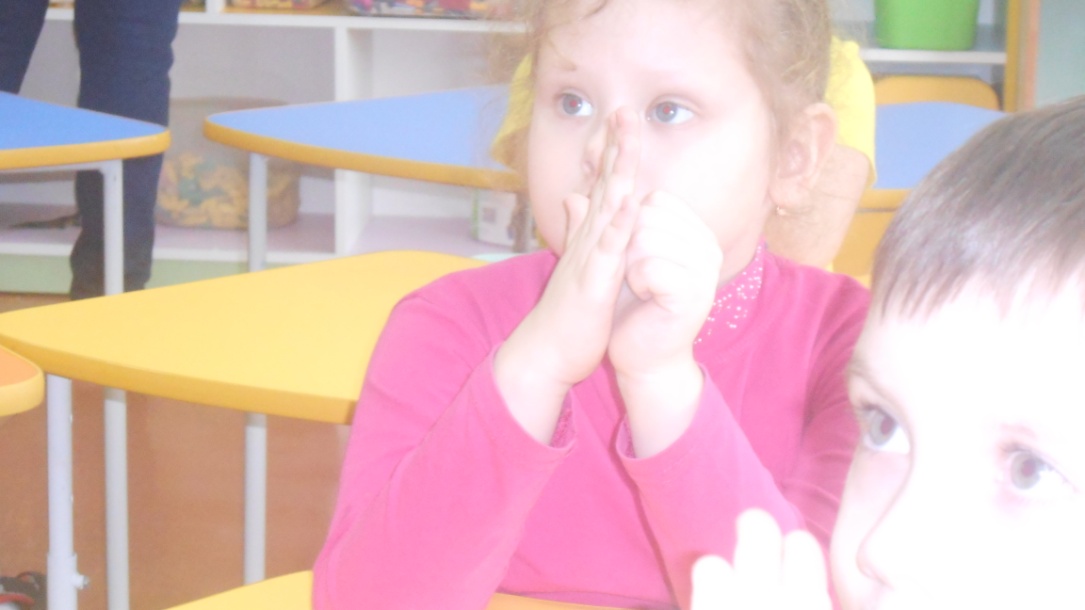 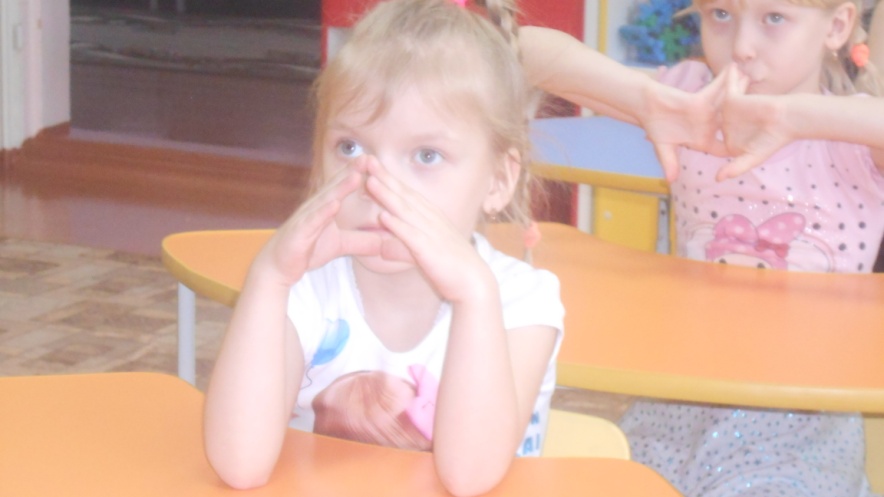 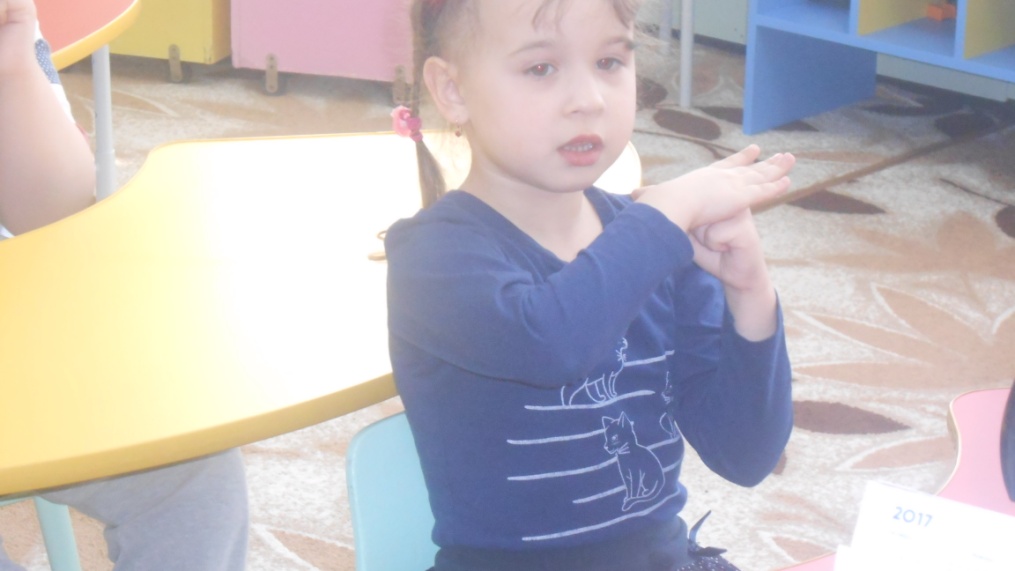 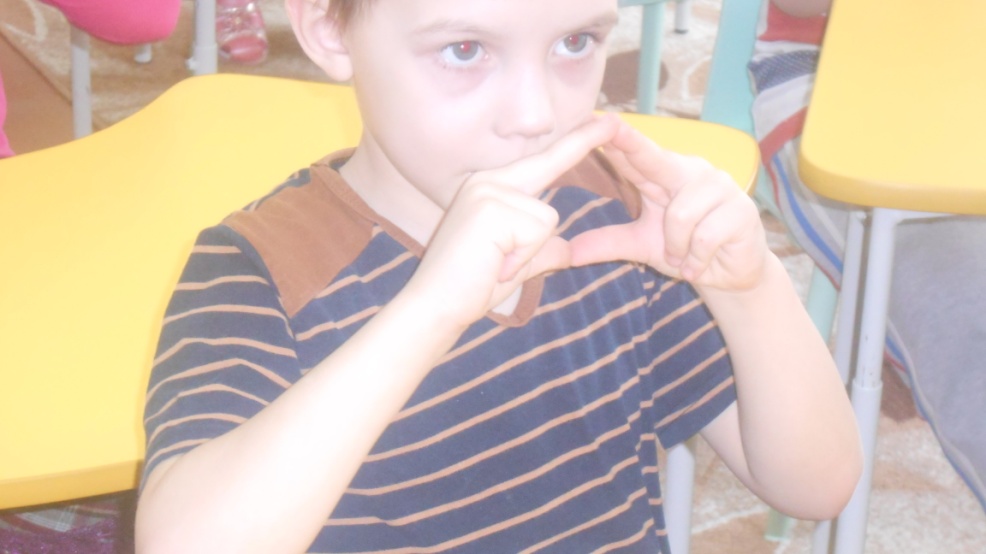 При выполнении упражнений обращается внимание на качество составления фигуры, координированность движений отдельных пальцев и всей кисти, умение удержать предмет.Упражнения можно подбирать с учетом тематического планирования. Например, тема "Грибы".Этот пальчикЭтот пальчик в лес пошел,Этот пальчик гриб нашел,Этот пальчик чистить стал, этот пальчик жарить стал,Этот пальчик все доел,Оттого и потолстел.Методические указания. Загибать поочередно пальцы, начиная с мизинца.
Развитию мелкой моторики способствуют:
лепка,рисование, конструирование, аппликация, собирание пазлов, собирание мозаик.
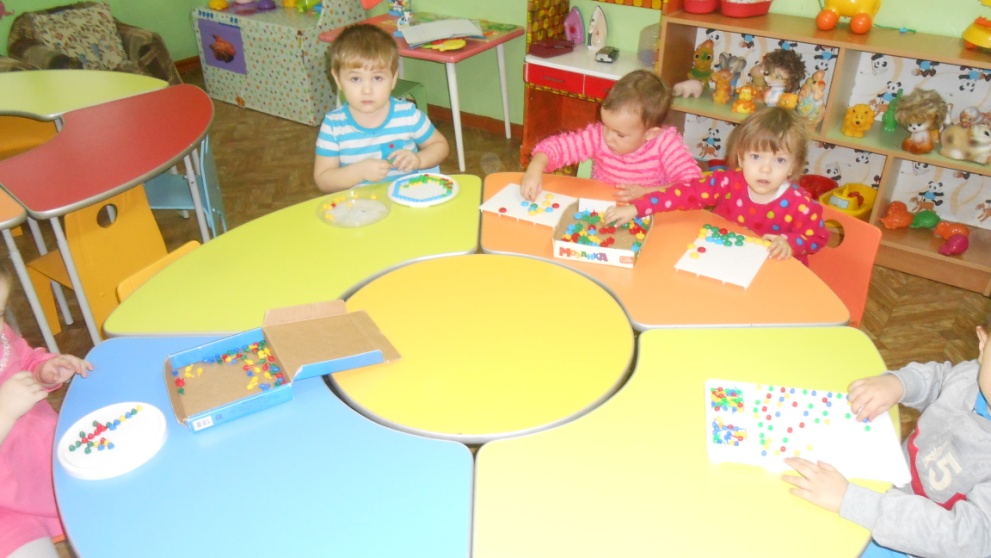 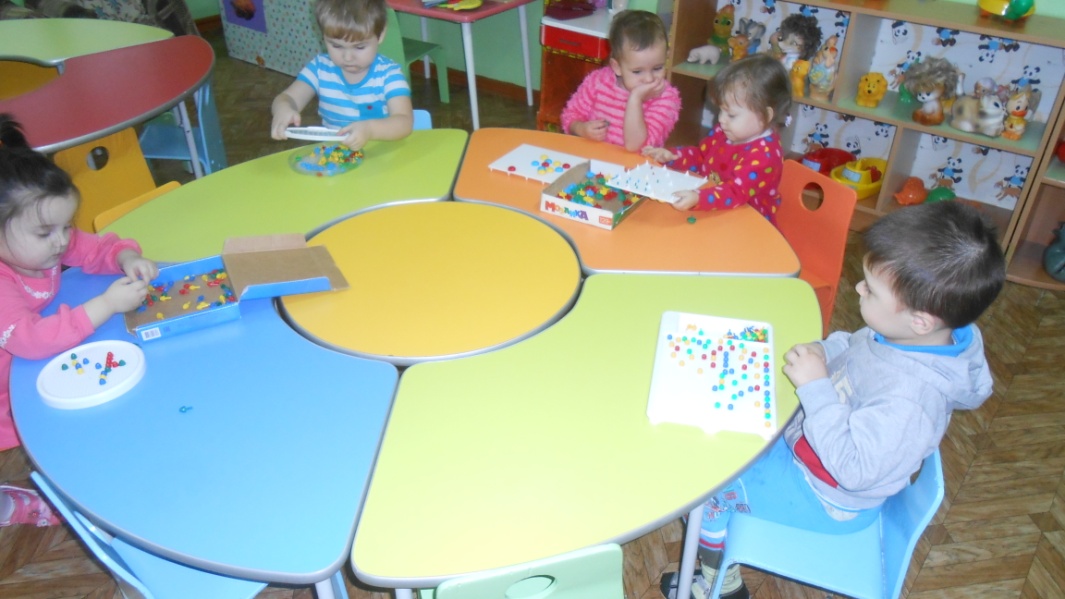 Желаю большой и увлекательной игры с вашими детьми!
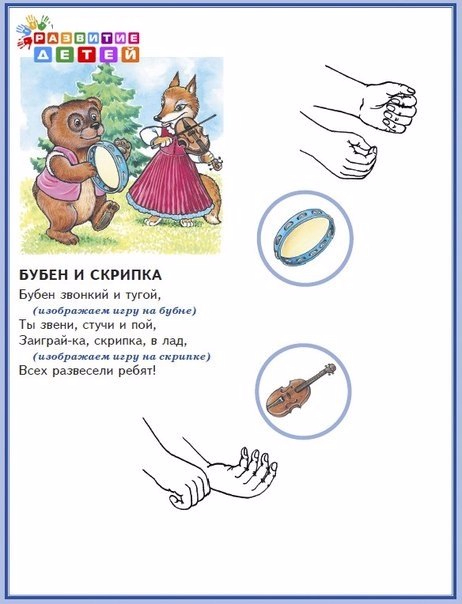 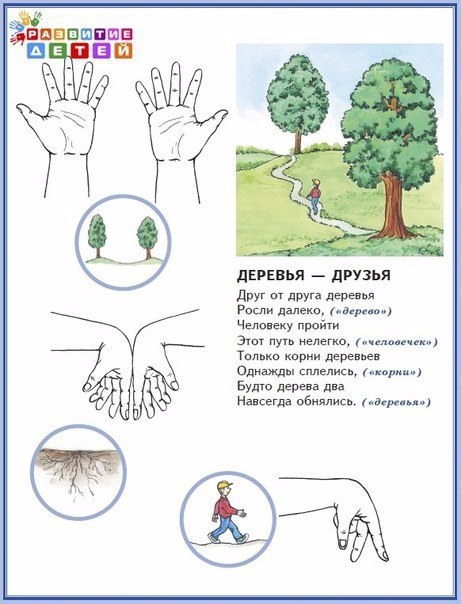 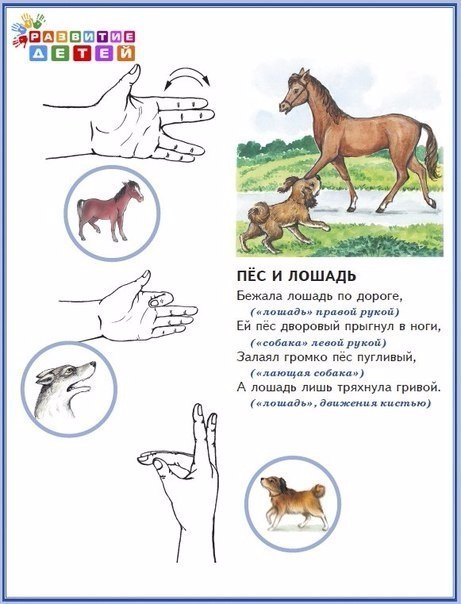 Спасибо за внимания!